100/AGS(Secr.)419
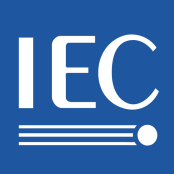 TC100　TA14 (proposal)
    New TA for PC issues
Outline
Background 
Suggestion
Expected work
Title & Scope
Project 
TAM/TS
October 11th 2010
   Shuichi Matsumura
   Fujitsu Limited
2010 October Seattle
1
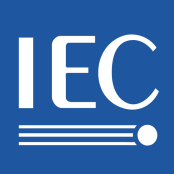 Background-1
PCs as typical Multimedia equipment and
    systems become very popular common tool
    for office and home with shipment of a little
    over 300 million units in a year. 

  However there is no SC nor TA to deal with 
    the standards for PC issue officially with
    scope today.  Therefore secondary related
    group handles PC issue today. 

  There is no clear structure nor group to
    handle PC issue in SDOs today.
2010 October Seattle
2
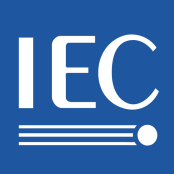 Background -2
According to TC108`s SBP,　TC108 wants to
    maintain the existing environmental standards
    for the time being. In the same time they want
    to develop a plan for future cooperation with
    TC100 and transfer of all non-safety related
    standards activities to TC100.

　Of non-safety related standards, there are
    environmental and PC related issues. 

  I believe that we feel comfortable to manage
    PC related issues under TC100 responsibility.
2010 October Seattle
3
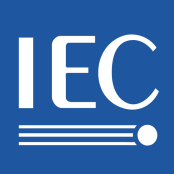 Suggestion
Next question would be either establish 
    a new TA14 or existing TA takes care of project depending on the issues.


In order to address the issues said in 
    background-1 and -2, suggestion is to make a TA14.
2010 October Seattle
4
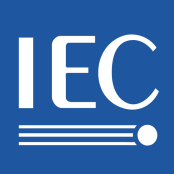 Expected activities
Will start and work with 
	1) existing projects. 
     2) NP expected to handle by TA14  
     3) welcoming an area de facto not pursue to
         make the standards


  Will talk to PC de facto standards group
    if it is necessary or asked.
2010 October Seattle
5
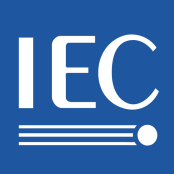 TA title & scope (draft1)
Title 
	Performance of PC and related products

Scope To prepare international publications relating to personal computer and personal computer based products. These publications mainly include specification of the performance, methods of measurement for consumer and professional client system and their application, and its interpretability with other client system.
2010 October Seattle
6
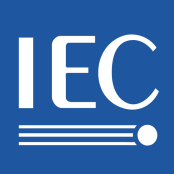 TA title & scope (draft2)
Title 
	Performance and Measurement Methods of Personal Computing Equipment

Scope Preparation and development of international publications related to personal computing equipment. These publications focus on specifications for the performance and measurement methods of consumer and professional client equipment including their applications, as well as their interoperability with other client equipment.
2010 October Seattle
7
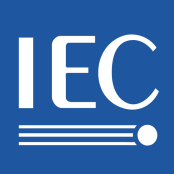 Possible projects under TA14
Micro USB battery charging interface for small
     hand-held multimedia devices　
　　 IEC 62680 Ed1 : It is currently under TA1. 

2. . DC Power Supply for Portable Personal Computer
      100/1753/RVN: NP approved with IEC 62700

Measuring energy consumption of Personal Computing
      products
　　  IEC 62623 : It is currently under TC108. TC108 wants
      to transfer to TC100 after it is finished.

4. Others if any
2010 October Seattle
8
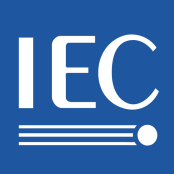 Proposed organization
TAM:  Shuichi Matsumura 
TS:　Hironori Sakakihara
We are ready to begin TA14 work
   as soon as it is approved.
2010 October Seattle
9
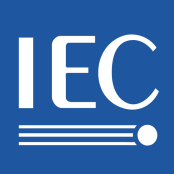 Thank you for your attention.
smatsumura@jp.fujitsu.com
2010 October Seattle
10